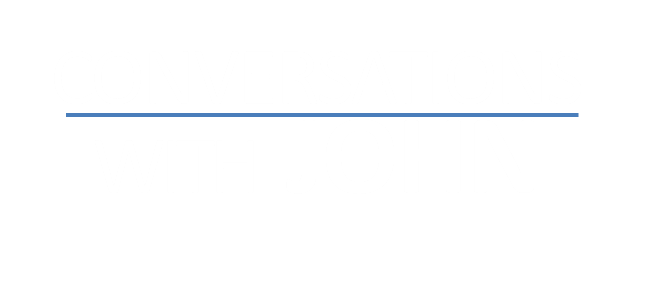 The Final Triumphal Entrance of Jesus
JOHN 12:12-19
The Triumphal Entry
The day after Mary anointed his feet with oil
During the time of the Passover
Palm Sunday
Account occurs in all four gospels
Luke’s account most detailed
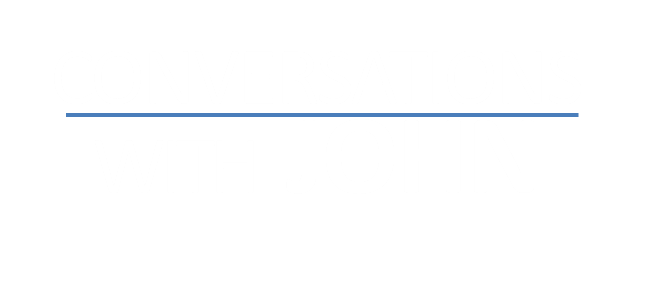 Why a Triumphal Entry?
Triumphal entrances were reserved for kings and conquering generals
Big in Roman times
Video clip of Ben Hur
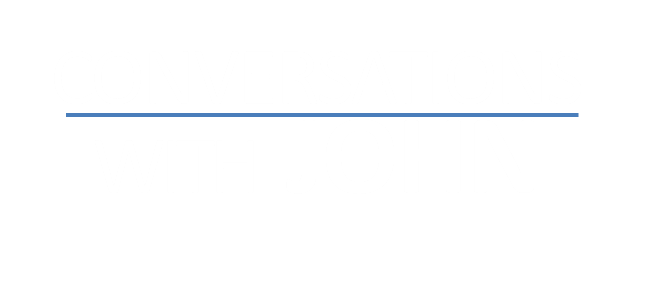 Ben Hur
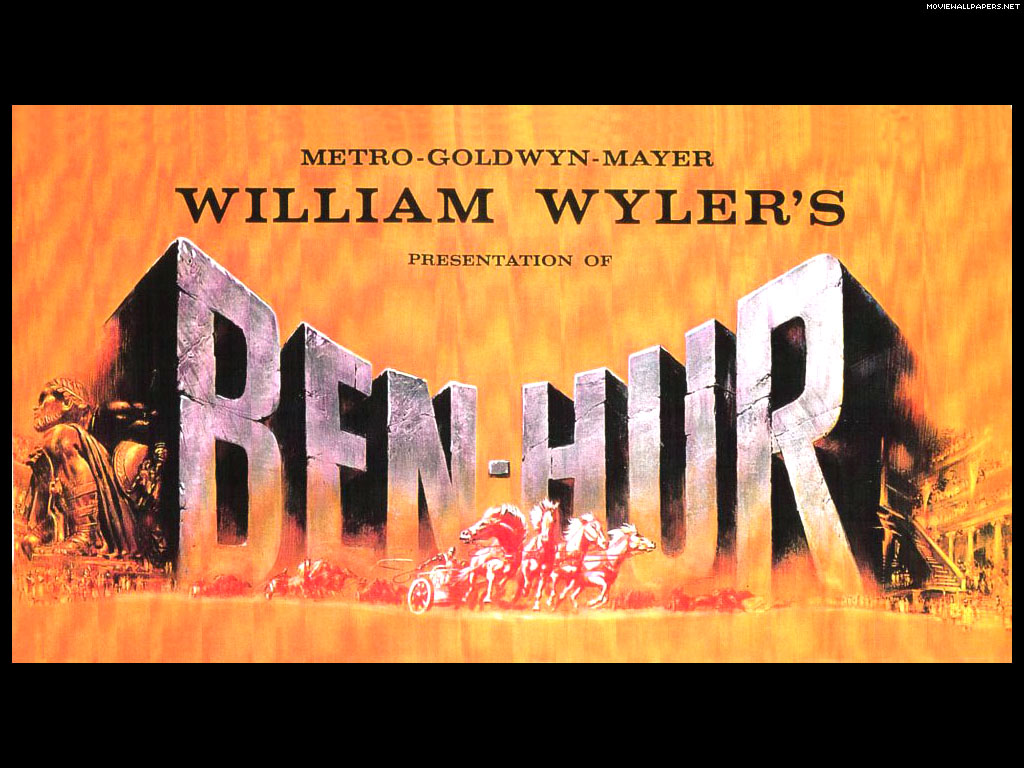 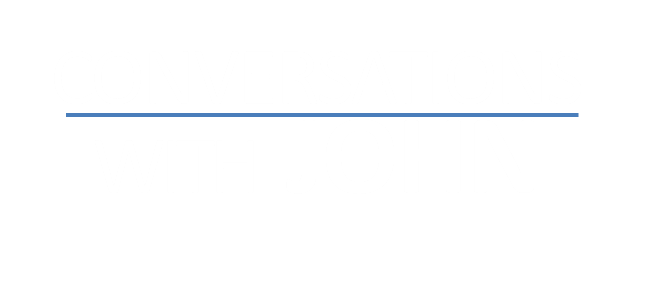 John 12:12-19
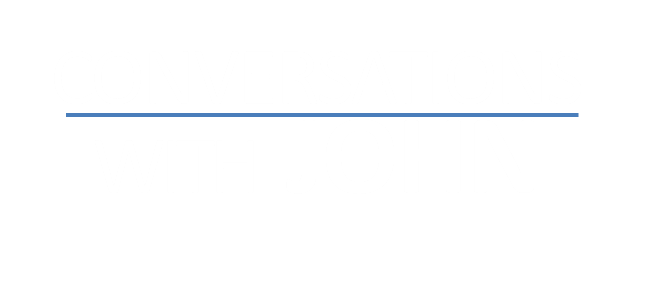 Luke 19:29-31
28 After Jesus had said this, he went on ahead, going up to Jerusalem. 29 As he approached Bethpage and Bethany at the hill called the Mount of Olives, he sent two of his disciples, saying to them, 30 “Go to the village ahead of you, and as you enter it, you will find a colt tied there, which no one has ever ridden. Untie it and bring it here. 31 If anyone asks you, ‘Why are you untying it?’ tell him, ‘The Lord needs it.’ ”
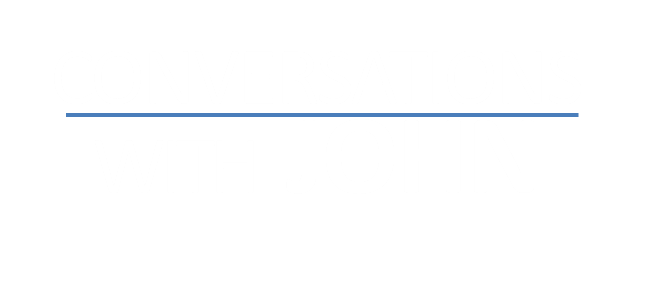 Luke 19:32-35
32 Those who were sent ahead went and found it just as he had told them. 33 As they were untying the colt, its owners asked them, “Why are you untying the colt?” 34 They replied, “The Lord needs it.” 35 They brought it to Jesus, threw their cloaks on the colt and put Jesus on it.
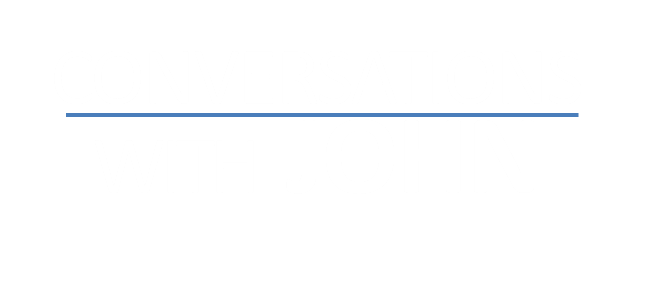 A Comparison of Triumphal Entries
How Jesus came?
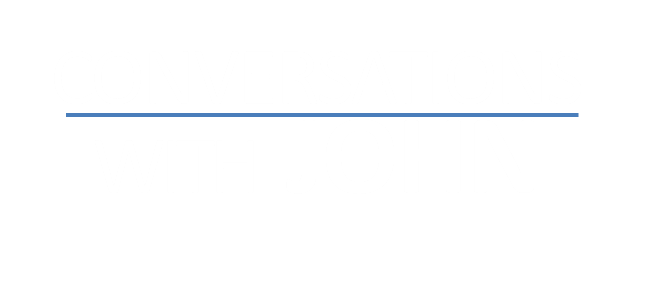 Zachariah 9:9
“Rejoice greatly, O Daughter of Zion! Shout, Daughter of Jerusalem! See, your king comes to you, righteous and having salvation, gentle and riding on a donkey, on a colt, the foal of a donkey.”
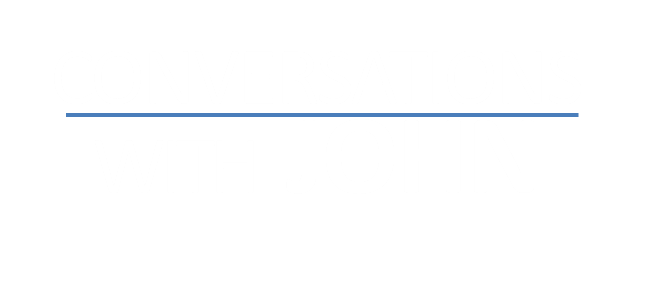 Revelation 19:11-16
11 I saw heaven standing open and there before me was a white horse, whose rider is called Faithful and True. With justice he judges and makes war. 12 His eyes are like blazing fire, and on his head are many crowns. He has a name written on him that no one knows but he himself. 13 He is dressed in a robe dipped in blood, and his name is the Word of God. 14 The armies of heaven were following him, riding on white horses and dressed in fine linen, white and clean. 15 Out of his mouth comes a sharp sword with which to strike down the nations. “He will rule them with an iron scepter.” He treads the winepress of the fury of the wrath of God Almighty. 16 On his robe and on his thigh he has this name written: King of kings and lord of lords.
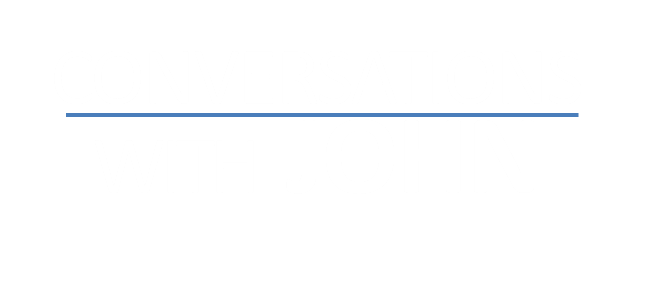 A Comparison of Triumphal Entries
How Jesus came?
How was He received?
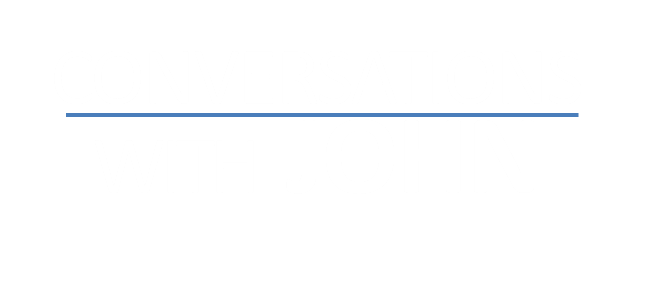 “Hosanna” – ‘Save’ ‘Save Now’
“Blessed is he who comes in the name of the Lord” – Psalm 118:26
“King of Israel”
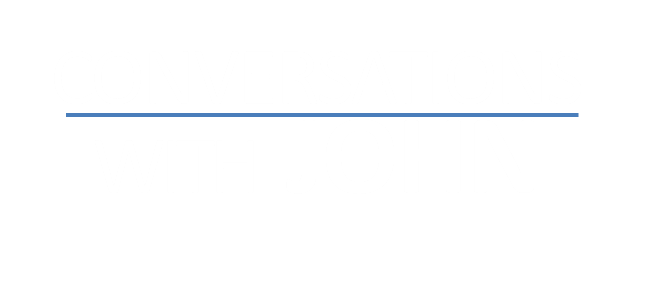 2 Peter 3:3-4 – “3 First of all, you must understand that in the last days scoffers will come, scoffing and following their own evil desires. 4 They will say, “Where is this ‘coming’ he promised? Ever since our fathers died, everything goes on as it has since the beginning of creation.”
Revelation 19 – Battle of Armageddon
Matthew 24:30 –  “At that time the sign of the Son of Man will appear in the sky, and all the nations of the earth will mourn. They will see the Son of Man coming on the clouds of the sky, with power and great glory.
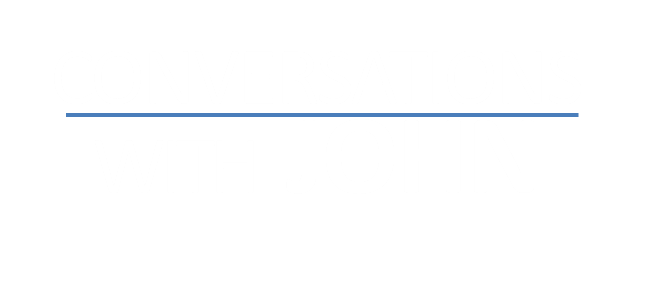 A Comparison of Triumphal Entries
How Jesus came?
How was He received?
How did He respond?
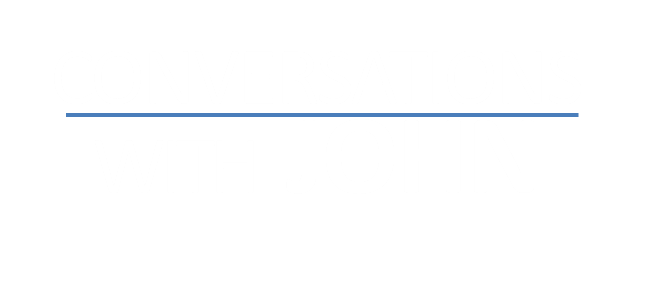 Luke 19:41-44
41 When He approached Jerusalem, He saw the city and wept over it,  42 saying, “If you had known in this day, even you, the things which make for peace! But now they have been hidden from your eyes.  43 “For the days will come upon you when your enemies will throw up a barricade against you, and surround you and hem you in on every side, 44 and they will level you to the ground and your children within you, and they will not leave in you one stone upon another, because you did not recognize the time of your visitation.”
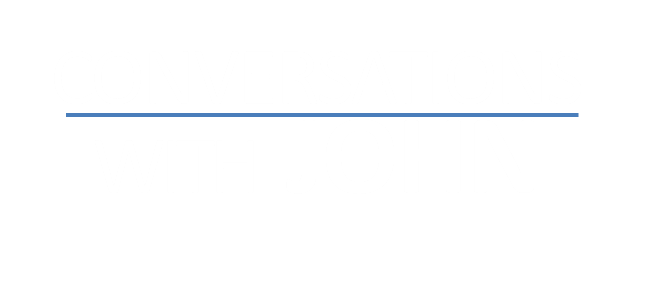 Revelation 19:11-16
11 I saw heaven standing open and there before me was a white horse, whose rider is called Faithful and True. With justice he judges and makes war. 12 His eyes are like blazing fire, and on his head are many crowns. He has a name written on him that no one knows but he himself. 13 He is dressed in a robe dipped in blood, and his name is the Word of God. 14 The armies of heaven were following him, riding on white horses and dressed in fine linen, white and clean. 15 Out of his mouth comes a sharp sword with which to strike down the nations. “He will rule them with an iron scepter.” He treads the winepress of the fury of the wrath of God Almighty. 16 On his robe and on his thigh he has this name written: King of kings and lord of lords.
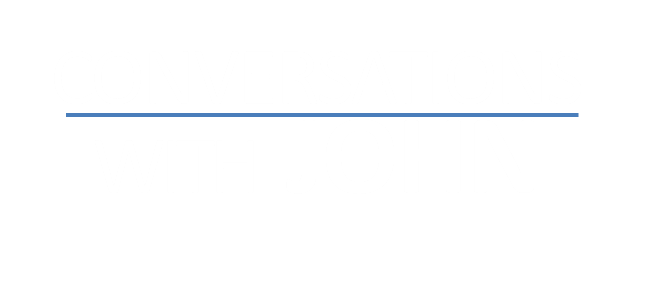 A Comparison of Triumphal Entries
How Jesus came?
How was He received?
How did He respond?
What was the final outcome?
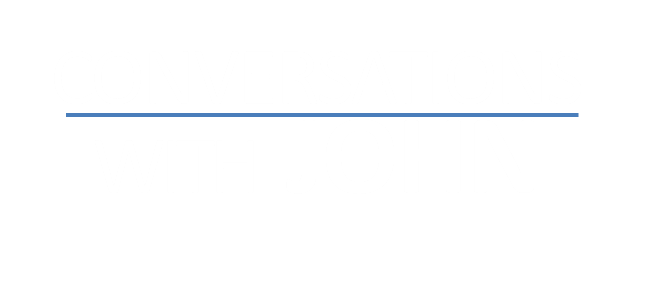 Revelation 21:1-7
1 Then I saw a new heaven and a new earth, for the first heaven and the first earth had passed away, and there was no longer any sea. 2 I saw the Holy City, the new Jerusalem, coming down out of heaven from God, prepared as a bride beautifully dressed for her husband. 3 And I heard a loud voice from the throne saying, “Now the dwelling of God is with men, and he will live with them. They will be his people, and God himself will be with them and be their God. 4 He will wipe every tear from their eyes. There will be no more death or mourning or crying or pain, for the old order of things has passed away.”
Cont….
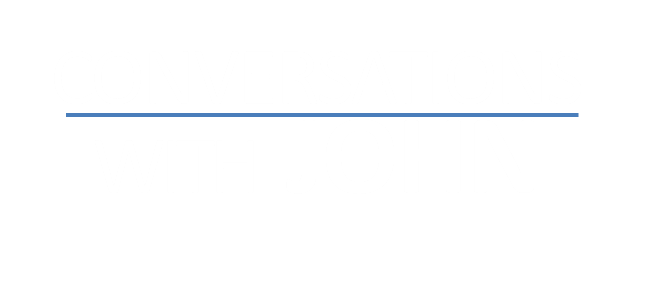 Revelation 21:1-7 cont…
5 He who was seated on the throne said, “I am making everything new!” Then he said, “Write this down, for these words are trustworthy and true.” 6 He said to me: “It is done. I am the Alpha and the Omega, the Beginning and the End. To him who is thirsty I will give to drink without cost from the spring of the water of life. 7 He who overcomes will inherit all this, and I will be his God and he will be my son.
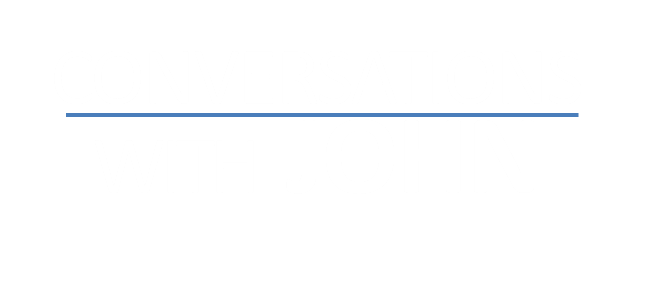 For the Believers…
2 Peter 3:10-14

I Thessalonians 5:1-11
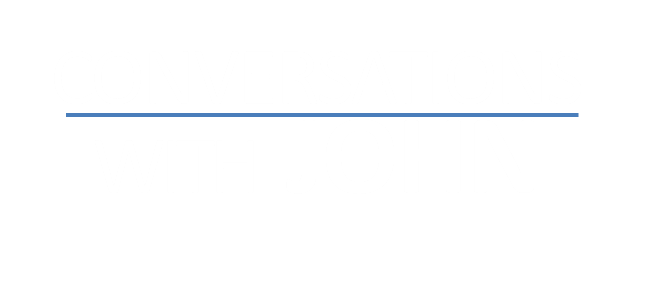 For those who have not yet believed…
Revelation 3:19-21 19 Those whom I love I rebuke and discipline. So be earnest, and repent. 20 Here I am! I stand at the door and knock. If anyone hears my voice and opens the door, I will come in and eat with him, and he with me. 
21 To him who overcomes, I will give the right to sit with me on my throne, just as I overcame and sat down with my Father on his throne.
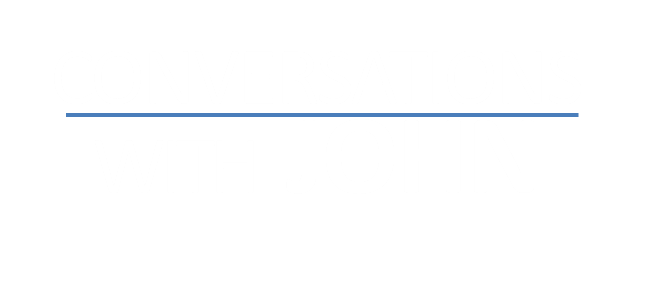